Innovation and Growth: Shaping the FutureEjaz GhaniFEI Canada Halifax Conference: June 13-15, 2018
Setting the context
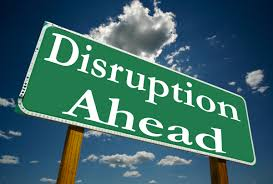 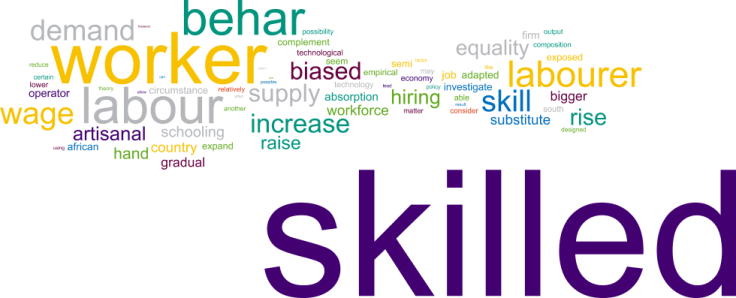 Who owns the machines?
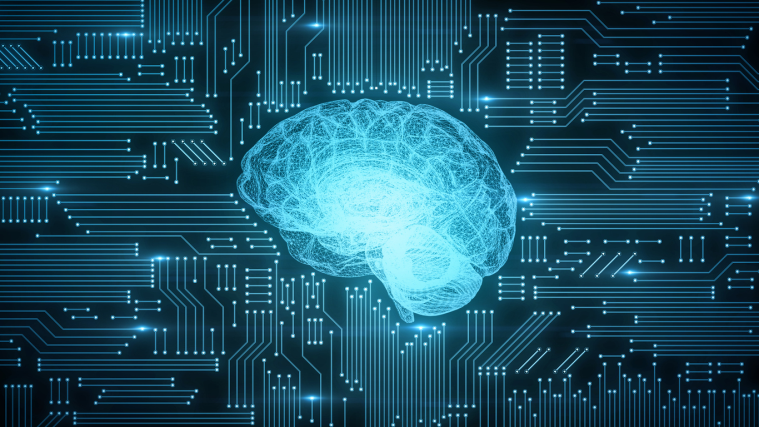 1
[Speaker Notes: Canada, like many other economies, faces the challenge of a technological disruption that will impact families and their children. Technologies encode our biases, shape our behavior and determine the opportunities we have and the outcomes that are available, often for generations after. 

On an optimistic note, there exists a strong relationship between innovation and growth. A large part of the improvement in our living standards is due to innovation associated with the old Industrial Revolution that ushered in the factory system, mass transport, electricity and sanitation. 
The new industrial revolution will also shape our future, as emerging technologies, reshape entire industries, transform labor markets and change the way we relate to one another — and even see ourselves as human beings. Five decades of rising capabilities and falling costs in digital communications, information storage and data processing have given rise to a number powerful, multi-use technologies, such as machine learning algorithms, secure and distributed forms of data sharing and management, advanced materials, biotechnologies and neuro-technologies, among many others. The new industrial revolution is meant to enhance growth. 
But it has also raised concerns that skill-biased technological change would exacerbate educational inequalities and lower the value of workers and jobs that lack technological complementarity. More productive capital in the form of robots, algorithms and automated factories could further shift returns in the economy away from workers. 
The critical question quickly becomes, "who owns the machines?" If ownership of smart capital is concentrated, wealth and income concentration will follow. These challenges can be managed by building buffers for the most affected workers, innovating the way we educate, devising new ways to define and collect tax in a new economy, and better managing sources of discrimination in machine learning.  Governments, private sector, civil society organizations are launching new experiments in technology governance to tackle challenges. Everybody will need to work together productively, to grasp the benefits and manage the risks associated with technology.]
Shaping the Future
New Waves of Investment
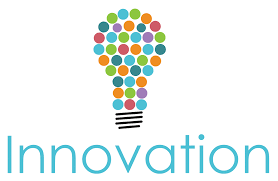 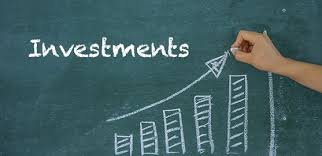 Canada’s Natural Advantages
2
[Speaker Notes: Canada’s numerous natural advantages, coupled with the opportunities created by innovation, offer the potential to stimulate new waves of investment, unlocking a new formula for growth, jobs and prosperity. Policy makers in Canada have already identified the importance of innovation as a key driver of growth. Many initiatives to promote innovation, commercialization, and regional technology ecosystem development have been launched. Investments in innovative effort is on the rise as a share of economic activity. Investment in knowledge has grown more rapidly than investment in machinery and equipment in Canada and in most developed countries, and it has surpassed the latter in a few countries, such as the United States.  It remains largely unchanged in the developing world, with huge cross-country differentials. Developing world is catching up on physical wealth, but it may have fallen behind on human wealth. 
Intellectual assets, including human capital, patent valuations, brand value, and firm-specific knowledge, are rapidly becoming the key to value creation.  Investment in software have contributed significantly to business performance and economic growth, accounting for as much as one-third of the contribution of ICT capital to GDP growth.  The importance of innovation is being shaped by globalization, which have enabled new forms of competition and opened new markets for the creation and delivery of innovative products and services. Globalization forces entrepreneurs to move up the value chain, and engage in a continuous process of adjustment and innovation. 
There is also a mild increase in R&D and innovation in some developing countries. China and India are now global players in R&D in terms of absolute size as well as growth rates. Emerging market economies are no longer simply low value-added producers but are adding their weight to the creation and commercialization of innovative products, processes and services. The four emerging economies (Brazil, Russia, India and China) have become more active in higher technology industries over the past decade. Their exports of high-tech products are driven by foreign firms, that use developing world as a location for some elements of their overall production network. The collaboration between developed world and emerging market economies will likely intensify. The emergence of these economies offers major opportunities for Canada and the developed world, as they offer new markets for innovative products and provide access to a new supply of highly skilled workers.]
Paradox of innovation and growth
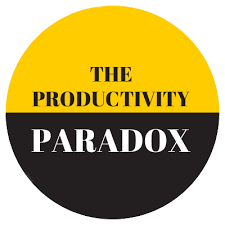 3
[Speaker Notes: - Innovation matters for growth because countries that are more innovative are more competitive and more productive to meet the needs of their people. However, it has been argued that productivity growth has slowed down considerably in developed economies, and in Canada, even as impressive advances are being made in areas like computing, mobile telephony, and robotics. Technological advances should have boosted productivity, but in the United States, a world leader in technological innovation, business-sector labor productivity growth in recent times averaged less than half the rate of the previous decade. What is going on? 
This productivity paradox may be misplaced and it may not actually exist if one is not measuring productivity correctly. GDP measures the value of goods and services produced in a country, and this worked fairly work well when our economies produced goods (like potatoes or cars) where we can multiply the price of potatoes by the amount of potatoes produced and add the number of cars, multiplied by their price, to arrive at the total value of what is produced in a country. These statistics often fail to capture recent gains, especially those from new and higher-quality information and communication technology (ICT). 
In today’s world, new innovations have made services even more productive and tradable. To the national accounts, the value of the services Google provides to its users – its contribution to GDP – is zero, because those services are free. The contribution of Facebook and Twitter’s services are also zero. But Google makes our life easier in significant ways. We no longer go to the library to search for hours for the documents we need. The productivity we have gained by using Google’s search engine is not being counted. It may be the case that a large part of innovation is not being counted or capture in national accounts and our GDP. Compounded over years, this makes a big difference. 
Firm-level data suggest that productivity growth has held up relatively well for firms that are at the technological frontier. It is the less technologically advanced firms that have experienced the major growth slowdowns. This suggests that the problem may not be the technology itself, but rather its slow diffusion. 
There is also a macroeconomic element to the decline in productivity growth, rooted in deficient aggregate demand. When the desired level of investment is below the desired level of savings despite a nominal interest rate of zero, chronically deficient demand constrains GDP and productivity growth, producing some form of stagnation. These demand and supply side linkages are discouraging investment. Rising income inequality, excessive income concentration, aging population, and inadequate technological diffusion exacerbate problem of excess savings. Workers, particularly from lower income groups, are slow to respond to demand for new higher-level skills, owing to lags in education and training and spatial and geographical disparities. These factors, together with rent capture and winner-take-all markets, can entrench inequality and constrain overall productivity growth. 
There is a genuine rising concern that today’s innovations are making people’s jobs obsolete. Imagine you have spent five years studying how to process airplane tickets by hand, understanding the airline codes and so on. Then, almost overnight, this process is automated and your skills become worthless. This is taking place in many professions: machines can calculate accounts, tax returns, and accountants are no longer needed for these tasks. But the new technology will also create many more different jobs.]
Fast Pace of New Innovations
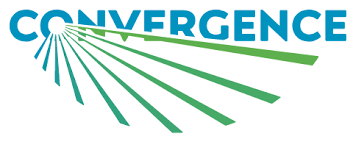 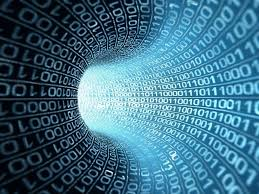 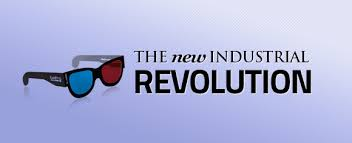 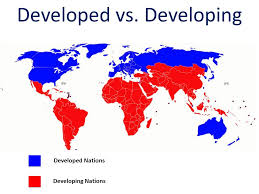 4
[Speaker Notes: There has been great convergence between developed and developing economies, and income inequality at the global level has been decreasing. However, there is rising income inequality within countries. So, while incomes in China are getting ever closer to those in the US, Americans relative to each other are moving further apart. This is partly a consequence of the disruptive technology and innovations, which can potentially threaten middle-class jobs. 
The new industrial revolution is different from the previous industrial revolutions, which essentially benefited the poor. People moved from low-paid agricultural jobs to better-paid ones in the city. And in previous industrial revolutions the far slower pace of change meant that, although people did lose jobs, they gained them somewhere else. They had time to adapt. That is not the case. And because technological changes are now so rapid, and the middle classes suffer as a result, there are political consequences, notably the current waves of populism. There is a backlash against globalization. 
But digital technologies also open new avenues of sustainable, inclusive, and smart development, although they also pose risks such as data privacy and exclusion. Countries need to invest more in education to support innovation with a sense of urgency because drivers of growth and job creation are changing.]
New Growth Escalators
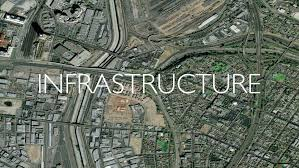 .
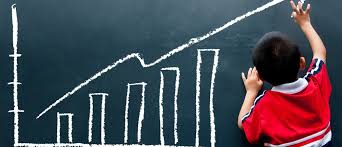 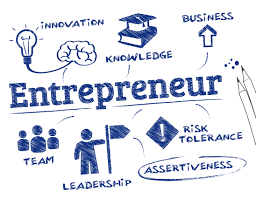 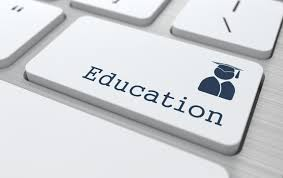 5
[Speaker Notes: Our conventional wisdom is that de-industrialization has negatively affected growth. This may not be the case, as new growth escalators have emerged. Services are now contributing more than manufacturing to output growth, productivity growth and job growth both in the developed and developing world. Services are now an active component of the growth and jobs strategy. Local industry associations now give services a seat at the policy table. Policymakers are no longer thinking narrowly and focusing only on manufacturing-based growth. 
The new growth model needs to address three major challenges: infrastructure, entrepreneurship, and education and technical skills. The physical infrastructure needs improvement. Poor infrastructure is an implicit tax on firms.  Improvements in physical infrastructure matters greatly for tapping into the benefits of technological disruptions. This relationship between infrastructure and growth is as strong in the new industrial revolution as it was in the old industrial revolution. 
The skill content of manufacturing and service sectors has increased dramatically due to new industrial revolution. Unless more investments are made in education, skill shortages are likely to become an increasingly important constraint to growth and jobs across all sectors. Focusing just on hard public infrastructure is not a solution. What is critical is complementary policies, investments in both physical and human infrastructure, and an entrepreneurial spirit that maximizes the use of the infrastructure. 
An entrepreneurial foundation is essential for promoting growth. Entrepreneurship and more start-ups are critical for reallocating resources, improving productivity and facilitating the transition from old to new growth drivers. They are also critical for job creation, as jobs are largely created by new enterprises]
What to do?
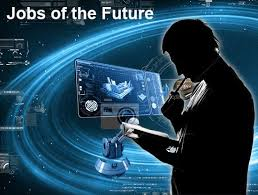 Unlock innovation
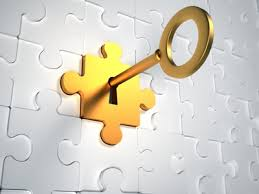 6
[Speaker Notes: No one knows for sure what jobs of the future will look like. Globally, it is estimated that innovation and automation will eliminate five to 12 per cent of existing jobs over the next decade. But rather than disappear, one expects many more jobs will be redefined in terms of the tasks they do, and large numbers of new jobs will be created that will require different skills, technological know-how, problem solving, and critical-thinking skills, as well as collaboration and empathy. 

Canada can unlock innovation by supporting innovation marketplaces, as i9t is doing now, improving access to growth capital, and embracing a strategic approach to procurement while also modernizing innovation programs. Policy makers can further boost private-sector growth and stimulate greater workforce participation (particularly among lower-income Canadians, indigenous people, women with young children, and Canadians over the age of 55). It is also important to scale up support for the small and medium-sized enterprises, helping them adopt to the new technology and enter new export markets. 
Canada has a vibrant democracy, with a tradition of pluralism and diversity. Its economy is strong and fiscally stable: Canada has abundant natural resources, a highly educated labor force, a trusted business environment, low public debt, and a stable banking sector. However, the drivers of growth in the world economy are changing. Rapid improvements in research and industry tools have helped shorten development cycles in many sectors, from pharmaceuticals to automobile manufacturing. Much of this has happened very quickly, and the pace of change fueled by technology continues to rise. 

Data and information and communications technology (ICT) are becoming the lifeblood of the global economy, fueling ideas for new products and services, and advancing the transnational flow of trade, capital, and ideas. There are at least three times as many connected devices in the world today as there are people. Meanwhile, the cross-border flow of digital information—searches, transactions, communications—has increased five-fold since 1990. The shift in value from physical to digital information goods—already reflected in financial markets—will only increase. 
Technology is now the largest sector of the world economy, eclipsing even financial services, and includes five of the top 20 public companies by market capitalization. These global phenomena are in full effect in Canada, too.  Technology is changing the work Canadians do, and where they do it.]